Pago de Erogaciones a través de Terceros 
(RMF Regla 2.7.1.13)
Supuestos cuando se realizan erogaciones a través de terceros:
En caso de que transcurra el plazo señalado en el párrafo anterior, sin que el recurso se haya utilizado o reintegrado a la Institución, el tercero deberá emitir por dichas cantidades un CFDI de Ingreso. Lo anterior, no exime al funcionario o empleado de entregar la documentación comprobatoria de los recursos entregados por la institución.
1Funcionarios o empleados
Consideraciones RMF Regla 2.7.1.13
Realizar los pagos directamente desde la cuenta bancaria de la dependencia, evitando la emisión de cheque o transferencia a nombre del funcionario o empleado.

Cuando previamente se entrega el recurso al funcionario o empleado, mediante  un cheque nominativo o transferencia a su cuenta bancaria, el CFDI con el que se  comprueba la erogación realizada, debe de contener el RFC de la Institución,  como método de pago “PUE” (Pago en una sola exhibición) y la forma de pago no debe ser “99” (Por definir); toda vez que estos ya cuentan con el recurso.

Tratándose de viáticos, utilizar la Tarjeta  de Débito Corporativa (TDCor).
Consideraciones
Tarjeta de Débito Corporativa (TDCor)
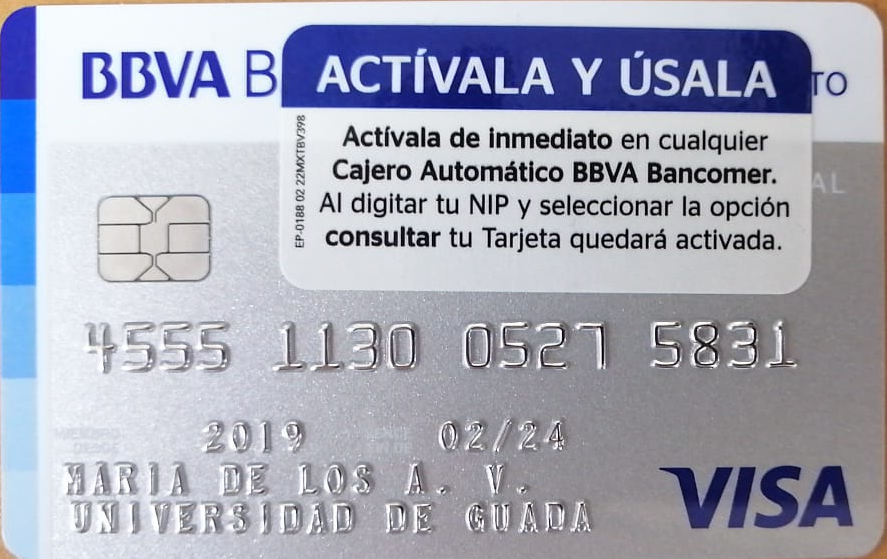 Entregar en tiempo los acuses de  recibido de la TDCorp.
La solicitud de cancelación de tarjetas corporativas, ya sea por duplicidad o errores en el nombre y/o renuncia del universitario se deberá realizar mediante oficio a la Dirección de Finanzas.
Considerar los límites de gasto diario y mensual.
Revisar los procesos de reintegros. 
Las cuentas TDCor de los funcionarios (titulares de las Dependencias) podrán ser vinculadas al servicio de BBVA Netcash, solicitar los permisos de acceso.
Requisitar el formato  de la solicitud TDCorp, señalados en cada celda y llenar como corresponde (Excel).
Solicitar reposición en caso de extravio o r obo,deberá realizarse de forma personal por el universitario y BBVA enviará la nueva TDCorp a la Dirección de Finanzas.
Nómina
Consulta e impresión del CFDI Nómina 
(pdf y xml)
Nómina Santander
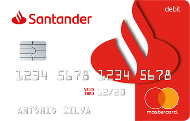 Trabajador
https://portal.siiau.udg.mx/KioscoCFDINomina-war/
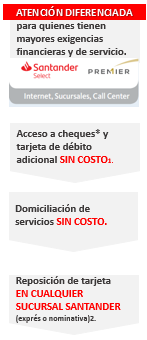 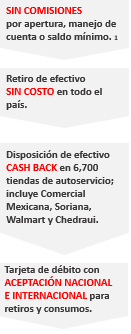 Responsable nómina
http://cfdinomina.siiau.udg.mx/NomTimbreCancelar-war
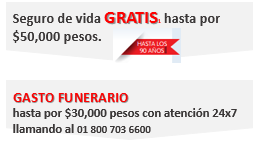 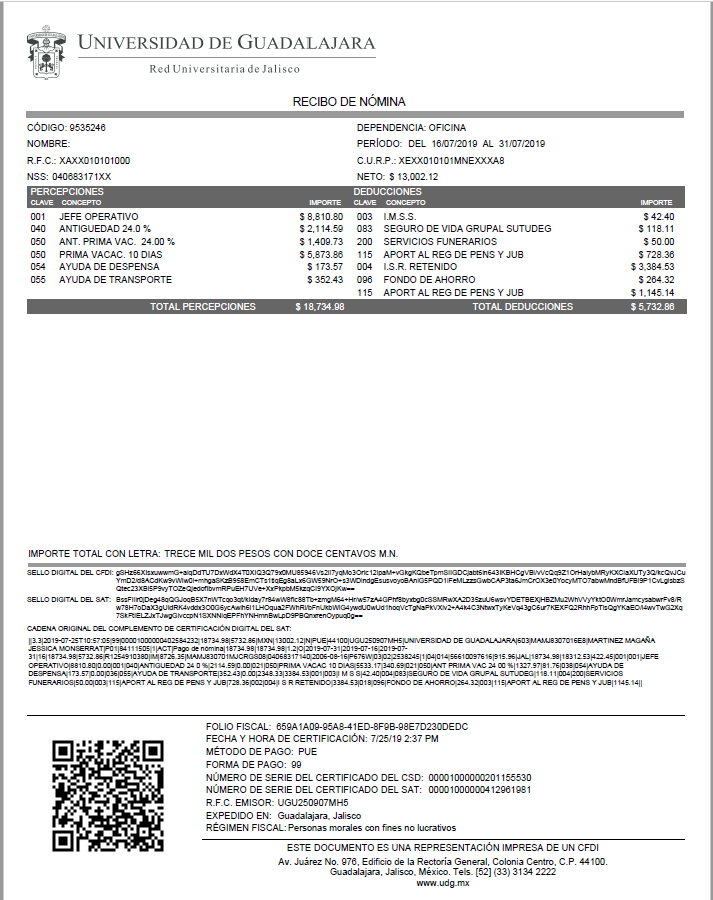 Eliminación de impresión desglose de nómina
Impacto en las líneas de acción
Programa de Austeridad, Racionalidad y Eficiencia de los 
Recursos Institucionales de la Universidad de Guadalajara
Gestión de recursos
Dictamen Núm. II/2019/2033
Modificación del Presupuesto de Ingresos y Egresos de la Universidad de Guadalajara para el ejercicio 2019 

RESOLUTIVO CUARTO. Los recursos incluidos en el presupuesto modificado, deberán ser ejercidos antes del 31 de diciembre de 2019, salvo en los fondos en cuyo convenio se especifique una fecha distinta. Sin perjuicio de lo anterior, lo recursos que al 31 de diciembre de 2019 se hayan comprometido y aquéllos devengados pero que no hayan sido pagados, deberán cubrir los pagos respectivos a más tardar durante el primer trimestre del ejercicio 2020, o bien, de conformidad con el calendario de ejecución establecido en el convenio correspondiente; una vez cumplido el plazo referido, los recursos remanentes deberán reintegrarse a la Dirección de Finanzas, a más tardar dentro de los 15 días naturales siguientes.
Gestión de recursos
Realizar el registro de los activos fijos en el inventario dentro del ejercicio fiscal en el que se adquieren.

Hacer el uso adecuado de las solicitudes de recursos, asegurándose que les habilite el sistema los campos para incorporar el total de los CFDI que amparan la adquisición. Nota. Para la solicitud tipo compra solo aplica el registro de un CFDI.

Disminuir el uso de solicitudes que registren gasto por comprobar, ejemplo vales.

Realizar el pago a proveedores a través de transferencias electrónica para atender lo establecido por la Ley General de Contabilidad Gubernamental y contribuir a la eliminación del cobro de la comisión por conceptos de cheques expedidos, de aplicarse serán cargadas a las cuentas institucionales de forma automática.
Principales Actividades 
Cierre del Ejercicio 2019
13 enero 2020
30 diciembre 2019
13-24 enero 2020
31 octubre 2019
17 enero 2020
29 noviembre 2019
Inmediato
29 noviembre 2019
01 noviembre 2019
13 enero 2020
31 diciembre 2019
17 Enero 2020
17 enero 2020
13 enero 2020
enero 2020